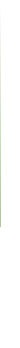 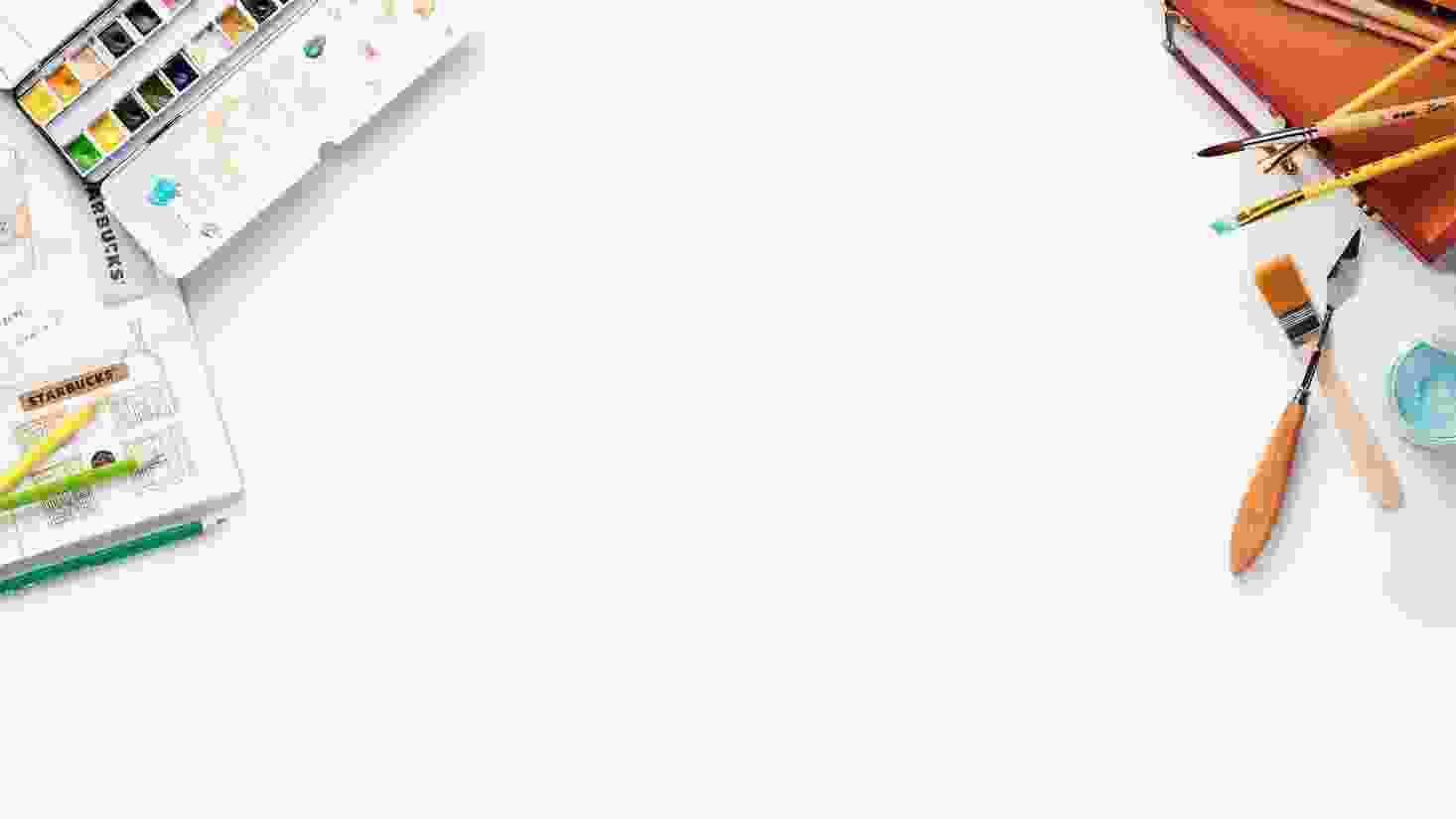 第二章水粉画写生训练
美术是一门艺术， 是一种创想，是把心中想的东西画出来。
演讲者：xxx      时间：2024年9月6日
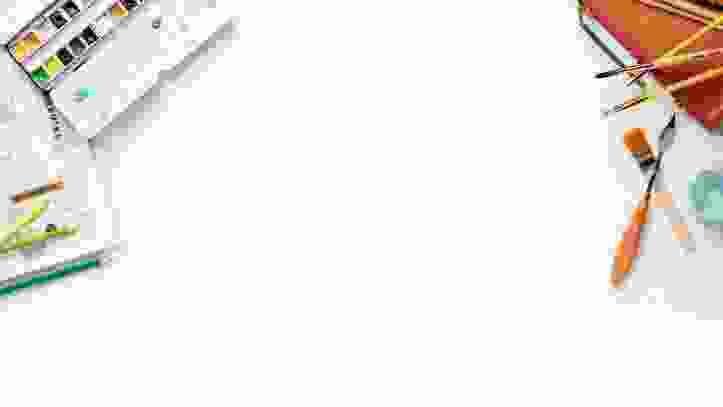 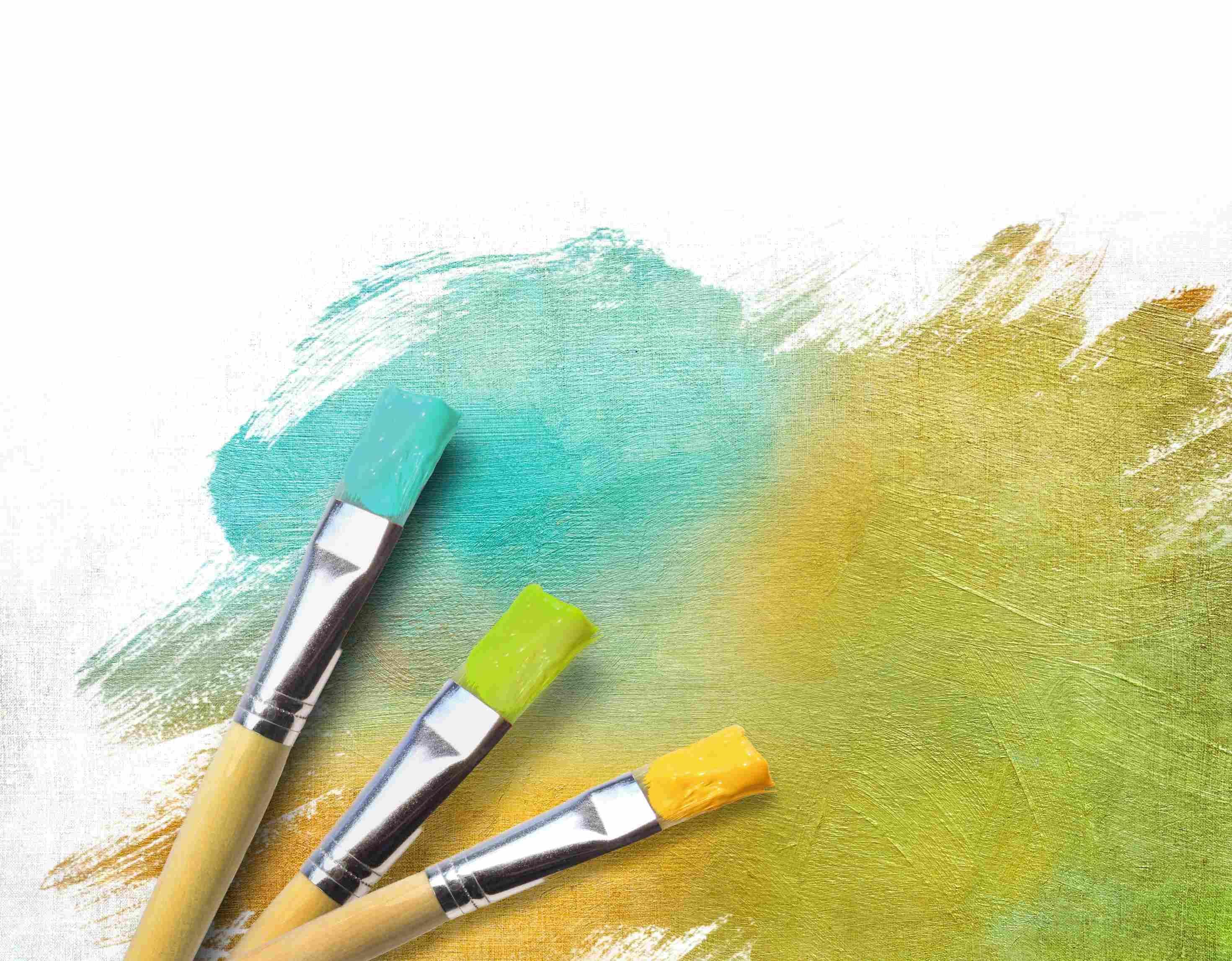 第一节水粉画写生的工具和材料
水粉颜料
调色盒
水粉笔
裱纸工具
水粉纸
其他工具
水粉画写生的工具和材料
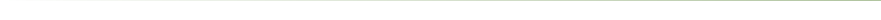 观察以下四幅图（见图 1 --- 图 4），回答下列问题。
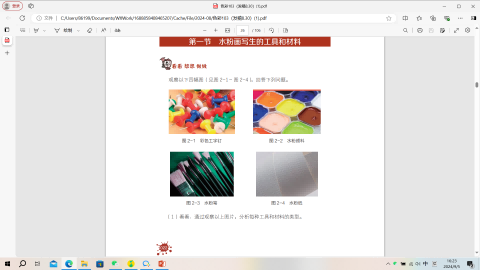 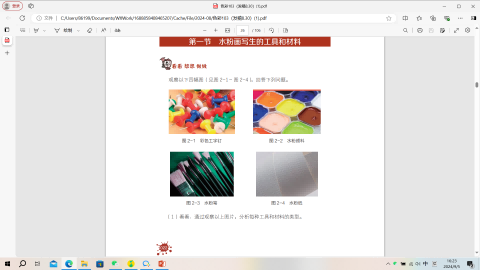 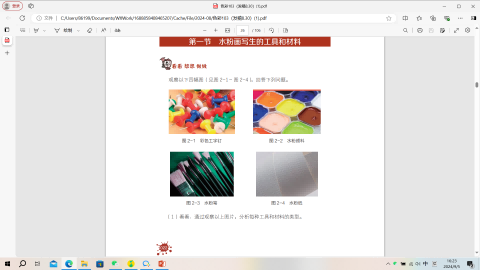 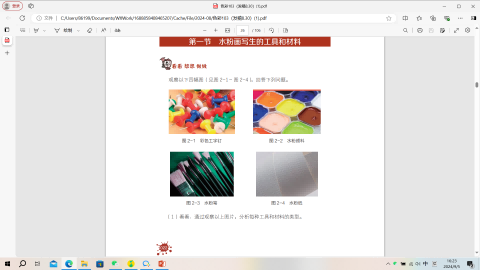 图 4 
水粉纸
图 3 
水粉笔
图 2
 水粉颜料
图 1
彩色工字钉
水粉画写生的工具和材料
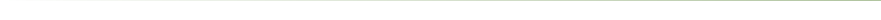 看看：通过观察以上图片，分析每种工具和材料的类型。
想想：除以上绘画工具和材料外，大家是否可以想到其他类型的工具和材料？
做做：请同学们提前准备好本节绘画所需的工具和材料。
“工欲善其事，必先利其器。”绘画是一项技艺性很强的创造活动，在绘画前，不仅需要准备得心应手的工具和材料，而且需要对这些工具和材料的性能加以详细了解，这是画好作品的先决条件之一。
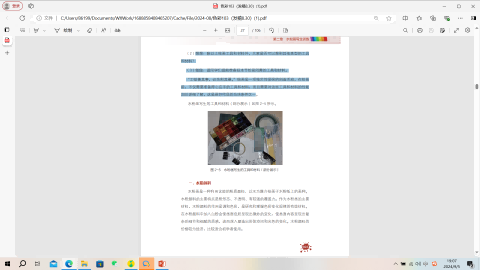 水粉画写生的工具和材料
水粉画写生的工具和材料
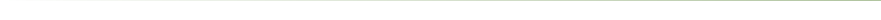 一、水粉颜料
水粉画是一种利用含胶的粉质颜料、以水为媒介绘画于水粉纸上的画种。水粉颜料的主要特点是粉形态、不透明、有较强的覆盖力。作为水粉画的主要材料，水粉颜料的作用是调和色彩，是研究和掌握色彩变化规律的有效材料。在水粉颜料中加入白粉会使画面色彩呈现出微妙的变化，使画面内容呈现出复杂的细节和细腻的质感，进而深入塑造出形体空间和光色的变化。水粉颜料的价格较为经济，比较适合初学者使用。
二、水粉笔
传统的水粉笔笔头由狼毫与猪鬃按一定比例制作而成。水粉笔的弹性和韧性比较强。笔的大小为 1 号到 12 号。一般在绘画时准备大、中、小各两支水粉笔即可。
三、水粉纸
水粉纸以质地结实、吸水性适中、表面相对粗糙且易着色、厚度适当为佳。反之，若水粉纸质地较脆、吸水性不好、表面光滑而不易着色、厚度单薄，则不宜当作水粉画的画纸。
水粉画写生的工具和材料
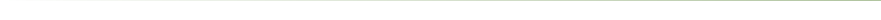 四、调色盒
水粉调色盒有盛色和调色的作用。当画大幅水粉画时，若调色盒的调色区域较小，不够使用，可以加配白圆盘或白方盘当作调色盒使用。 水粉调色盒里的颜料排列顺序一般是白色、黄色、红色、土色系列（如土红色、赭石色、熟褐色）、绿色、蓝色、黑色。在水粉调色盒中，应把相邻色和近似色依次排列，这样便于对比使用。
五、裱纸工具
在进行水粉画写生时，短期作业与小幅画面可用彩色工字钉将画纸固定在画板上，也可用纸胶带固定画纸四周，长期作业与大幅画面最好将画纸牢固地装裱在画板上。
裱纸方法：利用宽头笔将画纸反面用清水均匀打湿，水不能多。等待纸张均匀张开后将其反面贴在画板上，再用宽头笔将纸下的气泡赶出，使画板与画纸紧密结合，之后用透明胶带或纸胶带沿着画纸的四周贴紧（根据画面需要将胶带按一定比例粘贴于画纸和画板之间）。假如不将画纸打湿，直接沿着画纸的四周用胶带将其紧贴于画板上，若在作画时用水过多，则画纸会出现凹凸不平的情况，在某种程度上会影响作画，不利于运笔和观察画面的整体效果。
水粉画写生的工具和材料
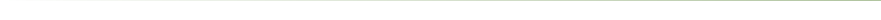 六、其他工具
彩色工字钉、水盆、吸水和擦笔的棉布、画板、画夹或画架、画凳等。
作业 ：辨识水粉画写生工具和材料的优劣，独立完成一幅 8 开水粉纸的装裱。
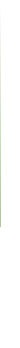 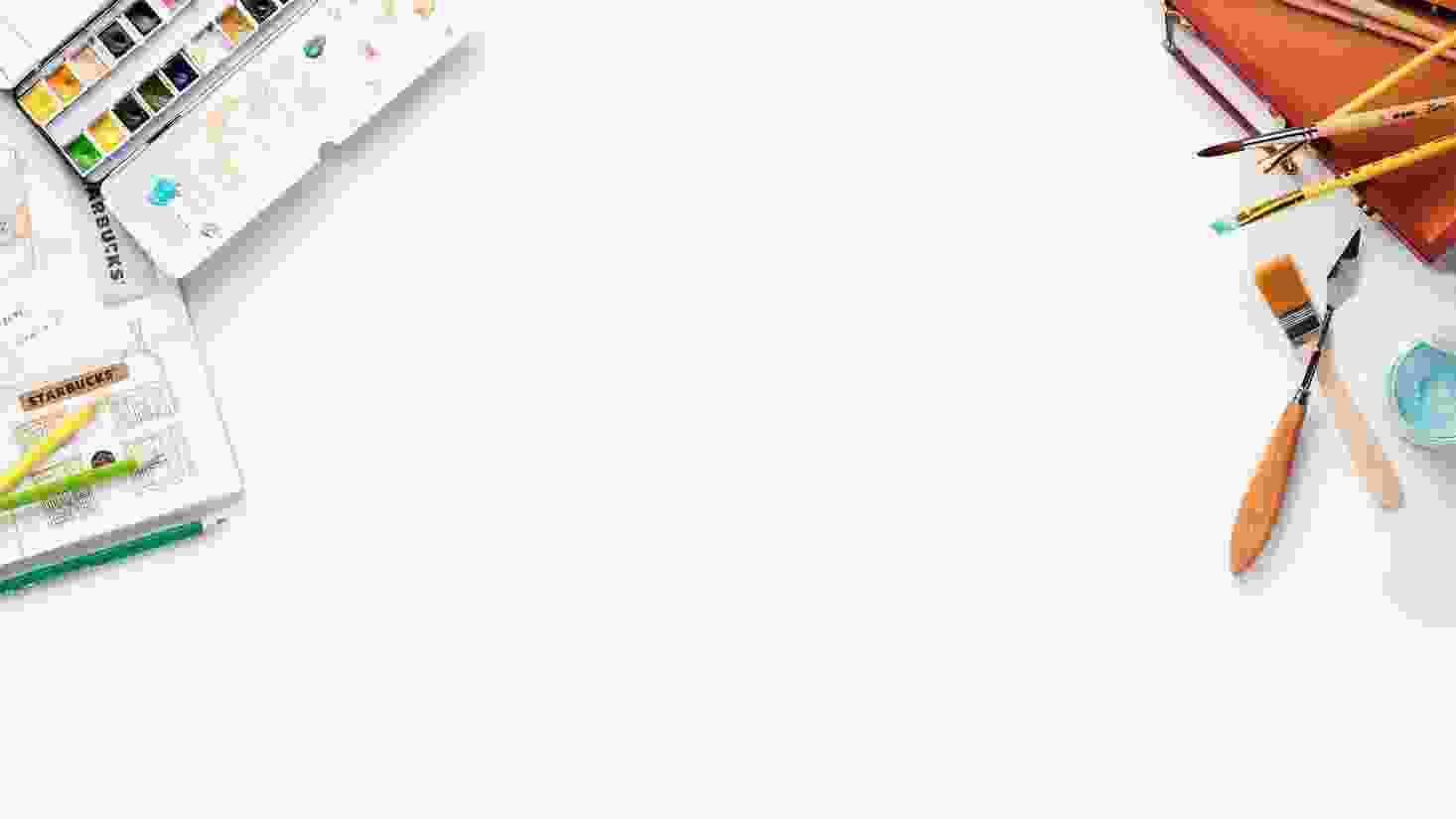 感谢观看
美术是一门艺术， 是一种创想，是把心中想的东西画出来。
演讲者：xxx      时间：2024年9月6日